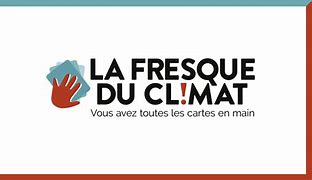 pour agir face au changement climatique, il faut d’abord le comprendre
Si vous êtes intéressé, inscrivez-vous : boucentransition@gmail.com
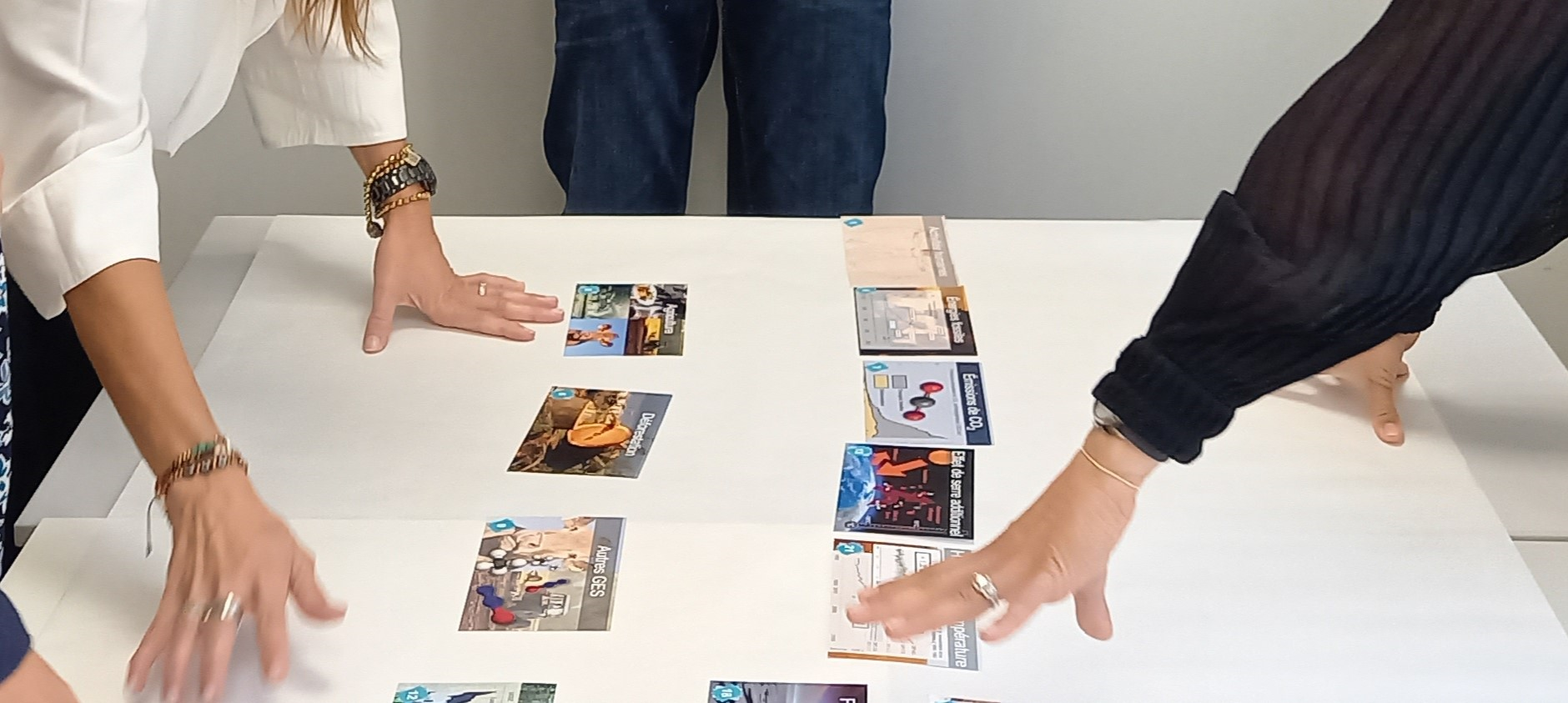 La Fresque Du Climat est un jeu  créatif et collaboratif qui permet d'en  apprendre beaucoup en très peu de  temps sur les causes et  conséquences du dérèglement  climatique, et son pouvoir d’actions
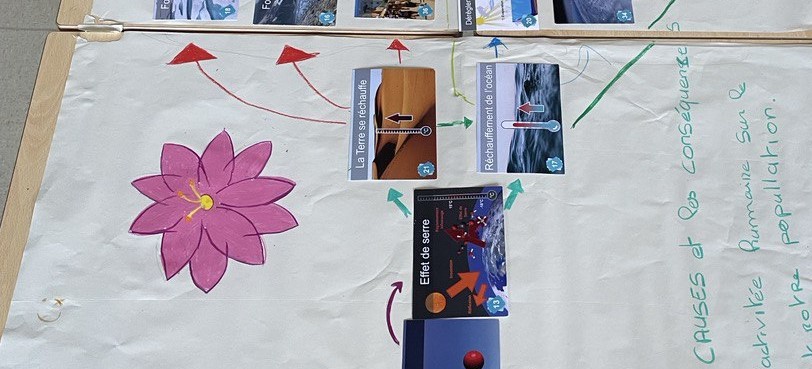 MAISON DE LA NATURE

Mardi 18 AVRIL 2023 de 18H30 à 21 H 30 
Animé par Stéphanie et Caroline de Bouc en transition
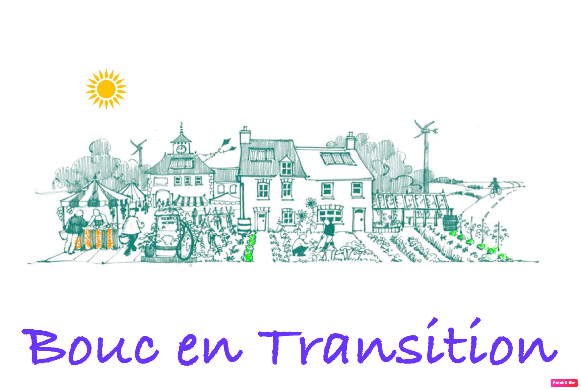 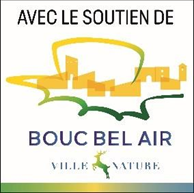